Otestujte svoje znalosti stráže prírodytest má 30 otázok správna odpoveď sa Vám vysvieti na zeleno, nesprávna na červeno, odpovede sú odlíšené aj zvukovo
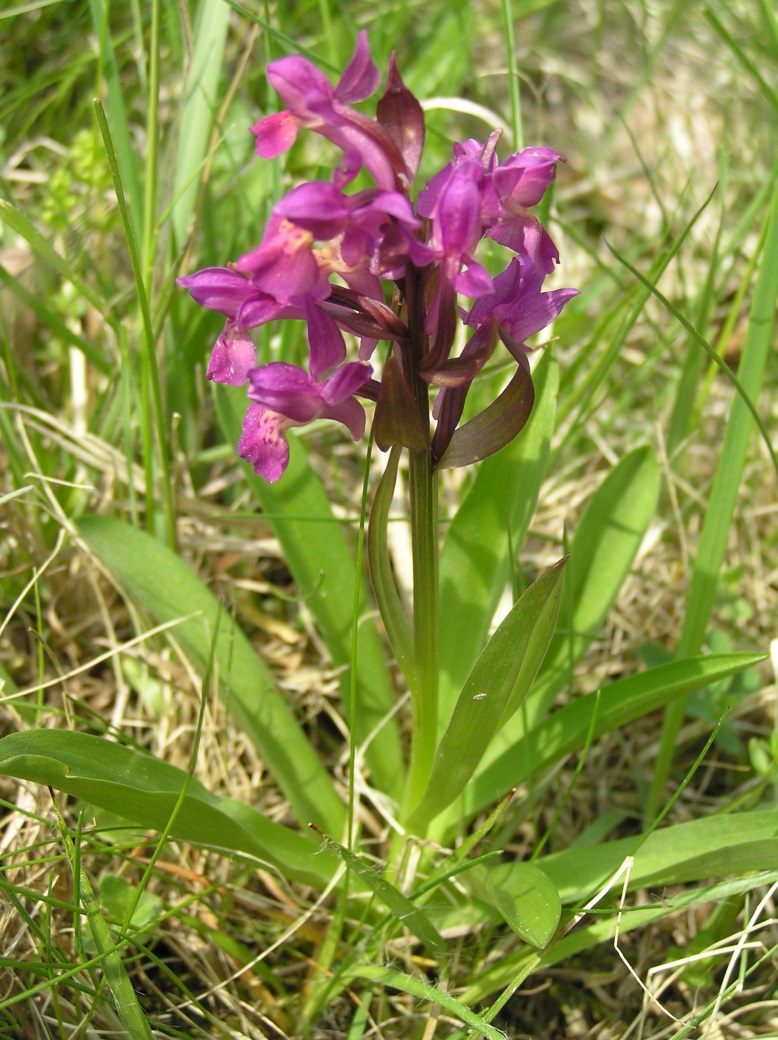 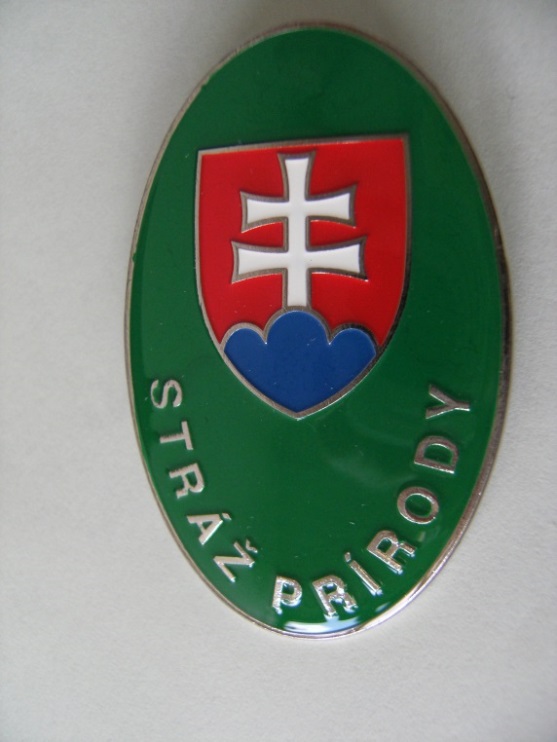 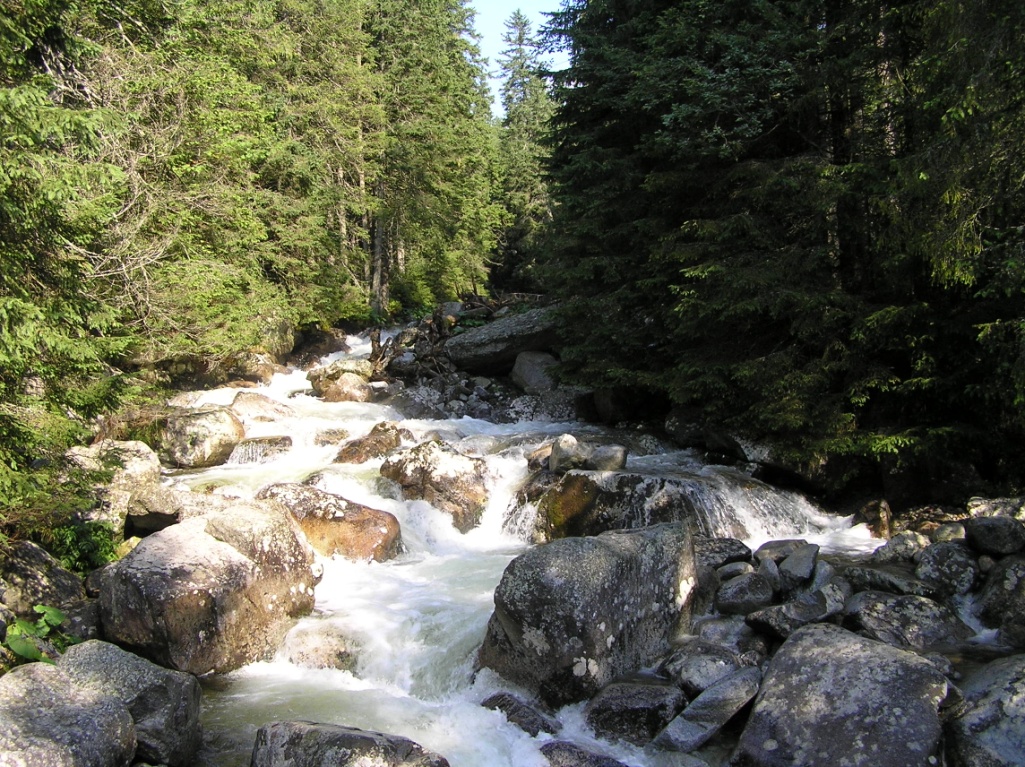 1. Ako sa preukazuje príslušnosť k stráži prírody?
B
A
Ústnym vyhlásením, „stráž prírody„ a odznakom stráže prírody, na požiadanie aj preukazom stráže prírody.
Výlučne ústnym vyhlásením, „stráž prírody„  a výpisom z registra trestov nie starším, ako 3 mesiace.
Spravidla len rovnošatou a ústnym vyhlásením „stráž prírody“
D
Na požiadanie ukázaním len zadnej strany preukazu stráže prírody.
C
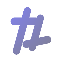 tekhnologic
>
2. Kedy považuje trestný zákon člena stráže prírody za verejného činiteľa ?
B
A
Len, vtedy, keď vykonáva svoju funkciu.
Vždy.
Len, ak sa sám nedopustí trestného činu.
D
Len, ak je v sprievode príslušníka policajného zboru SR.
C
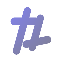 tekhnologic
>
3. Ktorý orgán menuje 
a odvoláva člena stráže prírody ?
B
A
Slovenská inšpekcia životného prostredia
okresný úrad v sídle kraja
Štátna ochrana prírody SR
D
príslušná obec
C
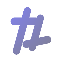 tekhnologic
>
4. Pred použitím donucovacích prostriedkov je člen stráže prírody povinný:
B
A
presvedčiť sa, či osoba nie je ozbrojená
vysvetliť osobe všetky ustanovenia zákona o ochrane prírody a krajiny, ktoré  porušila
odistiť zbraň a použiť varovný výstrel do vzduchu
D
vyzvať osobu, aby upustila od protiprávneho konania, s výstrahou že inak bude použitý donucovací prostriedok
C
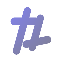 tekhnologic
>
5. Nejedná sa o nutnú obranu, ak:
B
A
bolo možno nebezpečenstvo odvrátiť inak
útok podľa všetkých známok bude pokračovať.
je obrana zjavne neprimeraná nebezpečnosti útoku
D
člen stráže prírody sa vopred nepreukázal odznakom stráže prírody
C
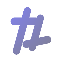 tekhnologic
>
6. Ako často je člen stráže povinný podať písomnú správu o svojej činnosti organizácii ochrany prírody ?
B
A
len v prípade uloženia blokovej pokuty
najmenej raz mesačne
najmenej raz polročne
D
najmenej raz za 2 mesiace
C
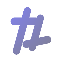 tekhnologic
>
7. Člen stráže prírody je oprávnený zastaviť a kontrolovať dopravný prostriedok:
B
A
len pokiaľ má oblečenú rovnošatu stráže prírody
kdekoľvek v okrese svojej pôsobnosti
len v sprievode príslušníka Policajného zboru SR
D
nachádzajúci sa v chránenom území alebo jeho ochrannom pásme
C
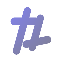 tekhnologic
>
8. Člen stráže prírody, ktorý bol vyškrtnutý zo zoznamu členov stráže prírody je povinný:
B
A
do 30 dní odovzdať preukaz a odznak okresnému úradu v sídle kraja
zotrvať vo výkone svojej funkcie až do menovania nového člena stráže prírody
spoľahlivo zlikvidovať nevydané pokutové bloky
do 60 dní odovzdať preukaz a odznak okresnému úradu
D
C
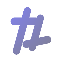 tekhnologic
>
9. Prepravca alebo nákupca dreva je povinný na požiadanie člena stráže prírody:
B
A
na  príkaz člena stráž prírody vyložiť drevnú hmotu z dopravného prostriedku
preukázať pôvod prepravovaného dreva
súhlasom na výrub
poskytnúť súčinnosť, ak je potrebné zablokovať vjazd do chráneného územia
D
informovať člena stráže prírody o vjazde vozidlom na lesnú cestu
C
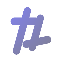 tekhnologic
>
10. Člen stráže prírody je povinný:
B
A
rozhodnúť o ďalšom nakladaní 
so zhabanými jedincami chránených druhov
vyžiadať si vopred súhlas vlastníka pri vstupe na súkromné pozemky
D
dostaviť  sa na výzvu orgánu ochrany prírody bezodkladne do terénnej služby
C
poskytnúť pomoc zranenej osobe, pokiaľ došlo k jej zraneniu pri použití donucovacích prostriedkov
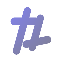 tekhnologic
>
11. Na zmenu stavu mokrade, alebo koryta vodného toku sa podľa zákona o ochrane prírody a krajiny  vyžaduje:
B
A
súhlas orgánu ochrany prírody
zabezpečenie náhradnej migračnej trasy pre vodné živočíchy
uhradiť finančnú náhradu do Environmentálneho fondu
D
oznámiť činnosť členovi stráže prírody
C
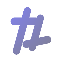 tekhnologic
>
12. Medzi invázne druhy rastlín patrí:
B
A
boľševník obrovský
zanoväť černejúca
kamzičník rakúsky
D
škumpa vlasatá
C
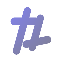 tekhnologic
>
13. V ktorom stupni ochrany prírody platia najprísnejšie obmedzenia ?
B
A
v prvom
v šiestom
v ochrannom pásme národnej prírodnej rezervácie
D
v piatom
C
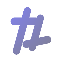 tekhnologic
>
14. V prvom stupni ochrany prírody je zakázané:
B
A
pohybovať sa mimo vyznačených turistických alebo náučných chodníkov
poškodzovať a ničiť dreviny
vyznačiť turistický chodník bez súhlasu orgánu ochrany prírody
D
C
jazdiť vozidlom alebo motocyklom po miestnej komunikácii
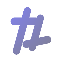 tekhnologic
>
15. Súhlas orgánu ochrany prírody na výrub dreviny sa nevyžaduje:
B
A
na dreviny v 1. stupni ochrany prírody, ak sa nejedná o chránený strom
ak sa jedná o kroviny mimo zastaveného územia obce s výmerou do 100 m2
na výrub inváznych druhov drevín
D
ak drevina rastie na súkromnom pozemku v obci
C
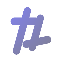 tekhnologic
>
16. Každý, kto našiel poraneného chráneného živočícha je povinný:
B
A
oznámiť nález bezodkladne Štátnej ochrane prírody SR
vypustiť ho späť 
do voľnej prírody
vziať ho domov a zabezpečiť jeho ošetrenie
D
odovzdať ho poľovníckej stráži alebo poľovnému hospodárovi
C
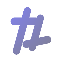 tekhnologic
>
17. Ten, kto drevinu vyrúbal z dôvodu bezprostredného ohrozenia života, zdravia, alebo značnej škody na majetku je povinný:
B
A
požiadať o povolenie výnimky zo zákazu rúbať dreviny
oznámiť to do 5 dní okresnému úradu, ako orgánu ochrany prírody
oznámiť to, aj s opisom situácie stráži prírody, alebo Štátnej ochrane prírody SR
D
oznámiť to do 15 dní príslušnej obci
C
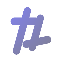 tekhnologic
>
18. V druhom stupni ochrany prírody je mimo zastaveného územia obce potrebný súhlas orgánu ochrany prírody na:
B
A
organizovanie verejných športových, turistických a spoločenských podujatí
zakladanie ohňa mimo uzavretých stavieb
zber rastlín, vrátane ich plodov
D
organizovanie spoločných poľovačiek
C
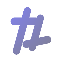 tekhnologic
>
19. Ktorá z uvedených drevín patrí medzi chránené druhy rastlín, ak rastie prirodzene v biotopoch?
B
A
javor horský
lipa malolistá
jedľa biela
D
tis obyčajný
C
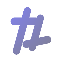 tekhnologic
>
20. Ak nie je ustanovené inak, v ochrannom pásme národného parku platí:
B
A
zákaz rúbať dreviny
zákaz pasenia hospodárskych zvierat
tretí stupeň ochrany prírody
D
druhý stupeň 
ochrany prírody
C
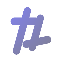 tekhnologic
>
21. Ak nie je ustanovené inak, ochranné pásmo prírodnej pamiatky je
B
A
100 m smerom von od hranice 
a platí v ňom 
4. stupeň ochrany prírody
60 m smerom von od hranice 
a platí v ňom 
3. stupeň ochrany prírody
50 m široké územie vyznačené dvojitou červenou čiarou na stromoch
D
30 m smerom von od hranice 
a platí v ňom 
2. stupeň ochrany prírody
C
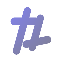 tekhnologic
>
22. Kde sa nevyhlasujú stupne ochrany prírody:
B
v území európskeho významu
A
v jaskyni a v chránenom vtáčom území
v chránenom areáli a chránenom krajinnom prvku
D
C
v súkromnom chránenom území
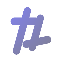 tekhnologic
>
23. V území so 4. stupňom ochrany prírody sa vyžaduje súhlas orgánu ochrany prírody na:
B
A
zasiahnutie 
do lesného porastu
vjazd vozidla 
člena lesnej, poľovnej  alebo rybárskej stráže
umiestnenie stavby
D
označenie hraníc osobitne chránených častí prírody
C
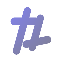 tekhnologic
>
24. Prírodná rezervácia je v teréne označená:
B
A
tabuľou s piktogramami zakázaných činností a nápisom zákaz vstupu
tabuľou so štátnym znakom a dvojitým červeným pruhom na stromoch
dopravnou značkou zákaz vjazdu s dodatkovou tabuľou „Prírodná rezervácia“
D
informačnou tabuľou a dvojitým žltým pruhom na stromoch
C
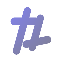 tekhnologic
>
25. Jaskyne a prírodné vodopády sú zo zákona považované za:
B
A
chránené prírodné výtvory
chránené krajinné biotopy
územia európskeho významu
D
prírodné pamiatky
C
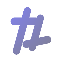 tekhnologic
>
26. Trestným činom podľa trestného zákona je:
B
A
neodovzdanie preukazu a odznaku člena stráže prírody
neoznámenie 
výrubu drevín
pohyb v nesprístupnenej jaskyni bez sprievodcu
D
nelegálne postavenie stavby v chránenom území
C
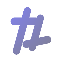 tekhnologic
>
27. Priestupkom, alebo správnym deliktom podľa zákona o ochrane prírody a krajiny je:
B
A
nepodanie správy o činnosti člena stráže prírody okresnému úradu
nevykonanie uloženej náhradnej výsadby v stanovenej lehote
vyznačovanie hraníc chráneného územia bez súhlasu vlastníka pozemku
D
výsadba nepôvodných druhov  rastlín do 1000 m2 v zastavenom území obce
C
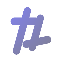 tekhnologic
>
28. Orgánom ochrany prírody nie je:
B
A
obec
Slovenská inšpekcia životného prostredia
Slovenská agentúra životného prostredia
D
okresný úrad
C
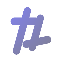 tekhnologic
>
29. Zoznam chránených druhov rastlín a živočíchov je zverejnený:
B
A
v prílohách vyhlášky MŽP SR č. 24/2003 Z.z.
vo vyhlasovacom predpise každého chráneného územia
v Slovenskom múzeu ochrany prírody a jaskyniarstva
D
v archíve Štátnej ochrany prírody SR
C
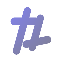 tekhnologic
>
30. V turistických mapách je hranica chráneného vtáčieho územia vyznačená:
B
A
hrubou modrou čiarou
hrubou červenou prerušovanou čiarou
prerušovanou zelenou čiarou
D
hrubou zelenou čiarou
C
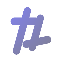 tekhnologic
>
Spočítajte si správne odpovede. Ak ste mali viac, ako 25 správnych odpovedí, sledovali ste video seminár zrejme pozorne. Gratulujem!
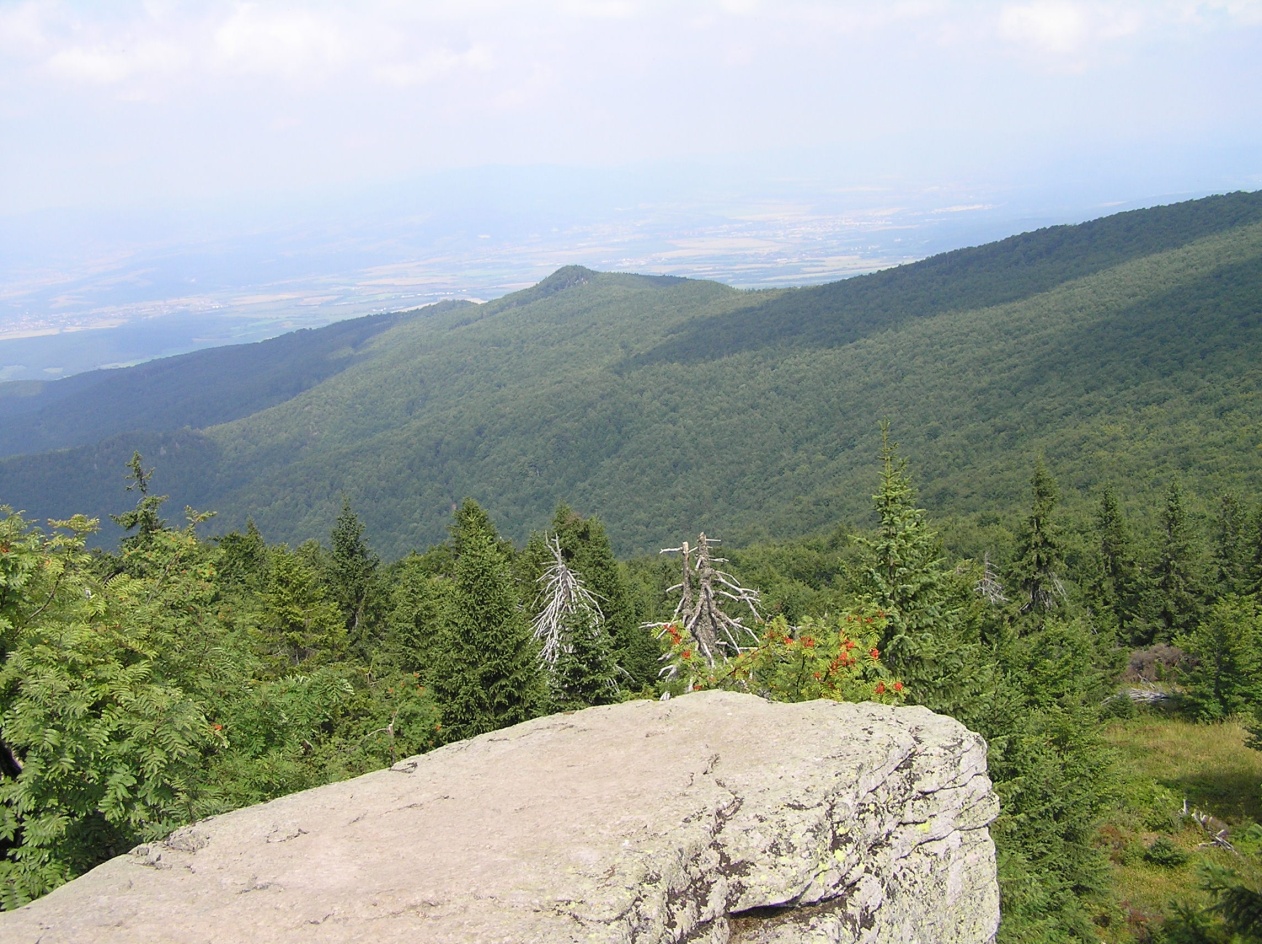